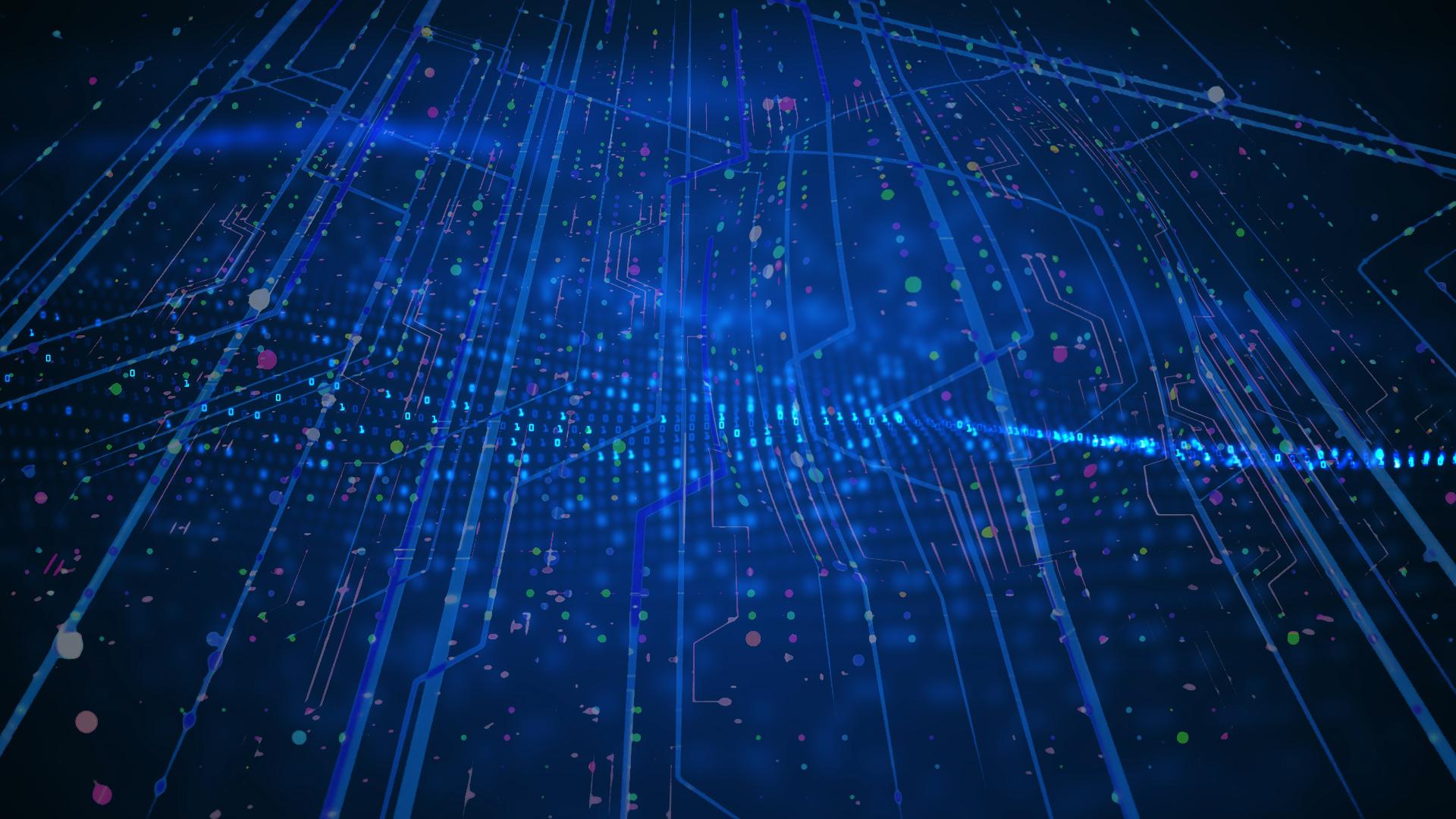 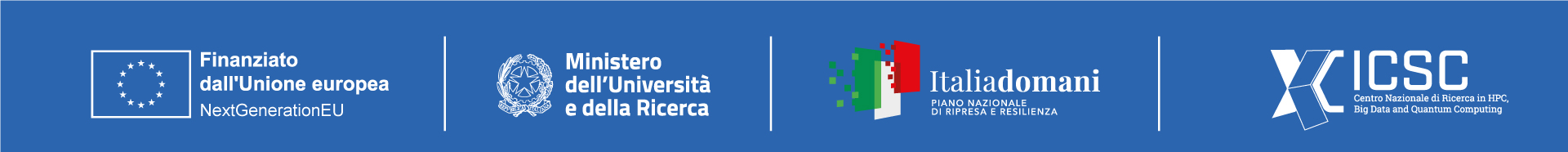 Search for orbital modulated periodic signals in radio timeseries

Andrea Possenti & Rouhin Nag 
( INAF-Cagliari & Univ of Cagliari )
Spoke 3 General Meeting, Elba 5-9 / 05, 2024
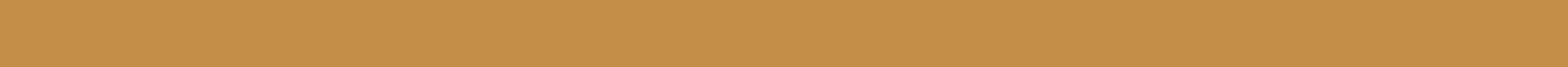 ICSC Italian Research Center on High-Performance Computing, Big Data and Quantum Computing
Missione 4 • Istruzione e Ricerca
[Speaker Notes: Cover]
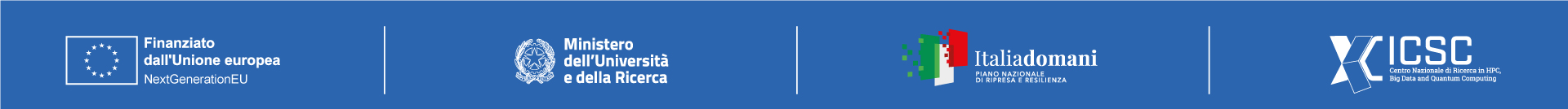 Scientific Rationale
To be searched applying FFTs or Fast Folding Algorithms
Pulsars are great tools to investigate:
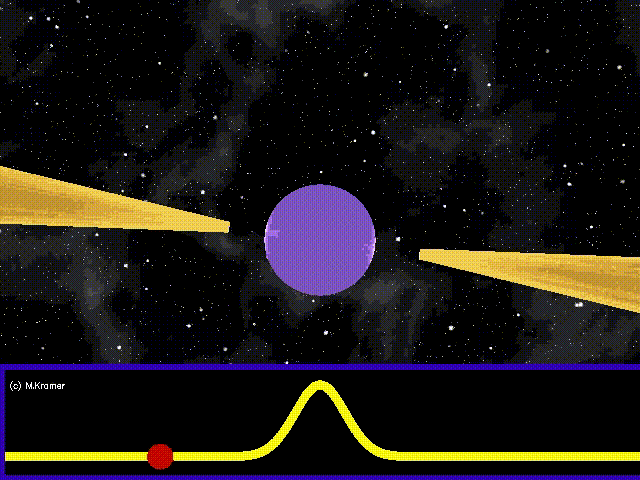 Binary pulsars in close orbital systems are magnificent tools to perform unique experiments in:
Neutron star magnetosphere 
Neutron star birth and population
Supernova explosion
Ionized Interstellar medium 
Galactic magnetic field
Globular cluster potential well 
Globular cluster internal dynamics
Ultralong period Gravitational Waves
Fourier
power is very Peaked
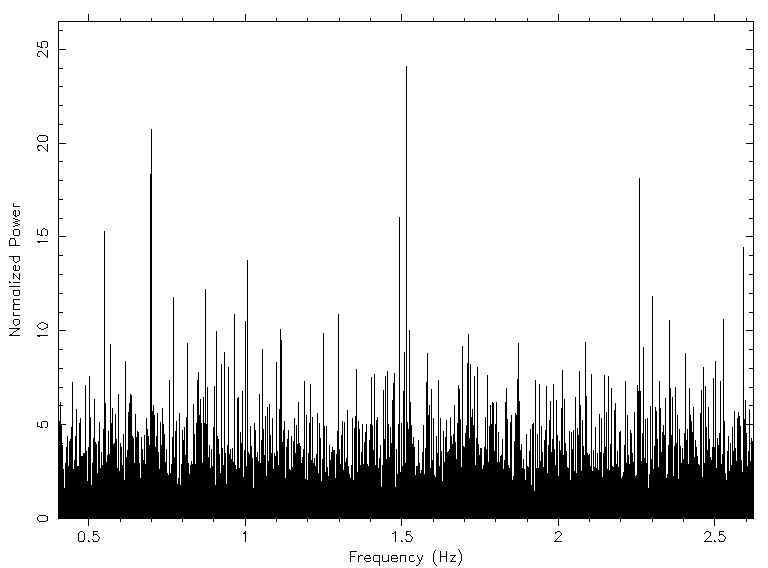 Tests of General Relativity
Study of alternate Gravity Theories
Measuring the mass of a Neutron Star 
Constraining nuclear Physics
Study of Plasma Physics
Direct FFTs is not possible due to the changing apparent spin period caused by the Doppler effect
Fourier power is
spread across many bins
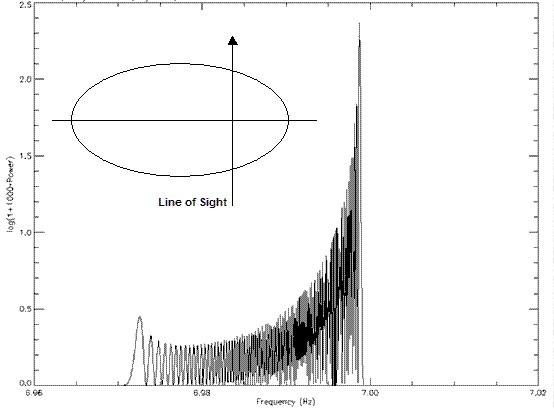 Giersch 2002
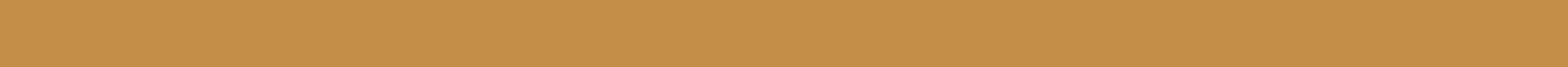 ICSC Italian Research Center on High-Performance Computing, Big Data and Quantum Computing
Missione 4 • Istruzione e Ricerca
[Speaker Notes: Template e guide lines]
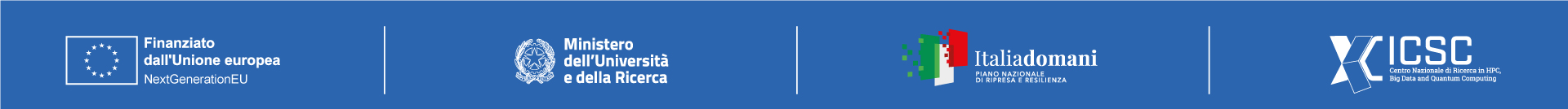 Technical Objectives, Methodologies and  Solutions
Dedispersion
Periodicity searches using FFT
Preparation of pulsar candidate list and diagnostic plots
Inspection of the candidates by an Astronomer
Radio frequency Interference mitigation
Nag 2024
Chandler 2008
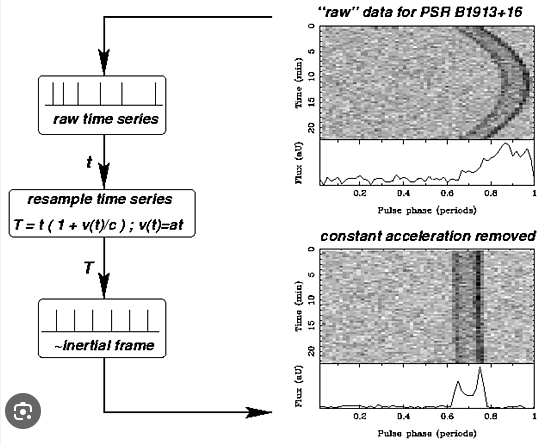 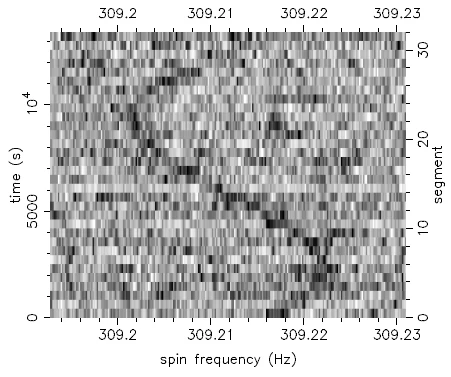 Several alternative approaches
Jerk search
Linear acceleration search
Very good for tight binaries 
Computationally Very Expensive
Not very sensitive to tight systems
Template banking search
Potentially good, no discoveries so far
Needed accelerators … GPUs
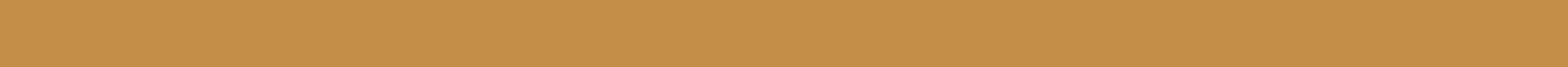 ICSC Italian Research Center on High-Performance Computing, Big Data and Quantum Computing
Missione 4 • Istruzione e Ricerca
[Speaker Notes: Template e guide lines]
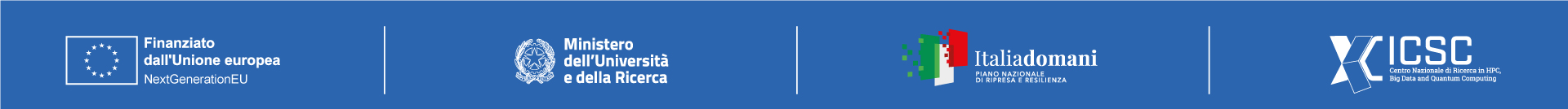 Timescale, Milestones and KPIs (WP1, 1.13 )
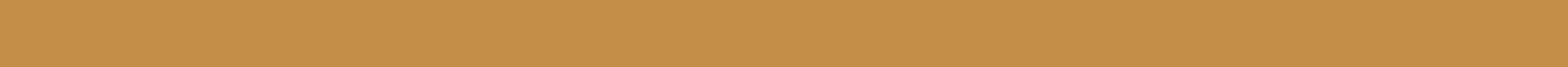 ICSC Italian Research Center on High-Performance Computing, Big Data and Quantum Computing
Missione 4 • Istruzione e Ricerca
[Speaker Notes: Template e guide lines]
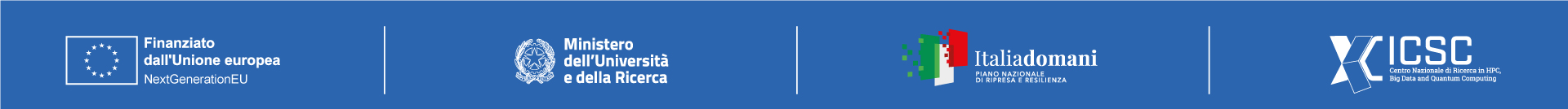 Rouhin Nag: Accomplished Work + Results
Acquisition of the basic knowledge of the most used existing codes to search for periodic signal in timeseries. Implementation and test of these codes on CPU machines
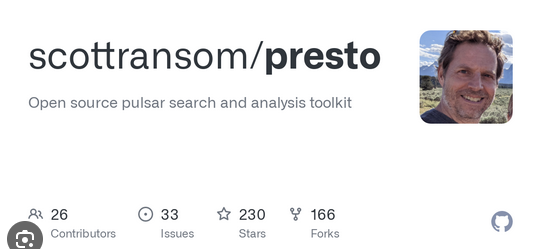 PRESTO : PulsaR Exploration and Search Toolkit developed by Scott Ransom (NRAO) is a large suite of pulsar search and analysis software. 


Pulsar Miner developed by Alessandro Ridolfi (OAC,INAF) is pipeline that acts as a wrapper for various routines of PRESTO with additional benefits of configurating and parallelizing various steps.
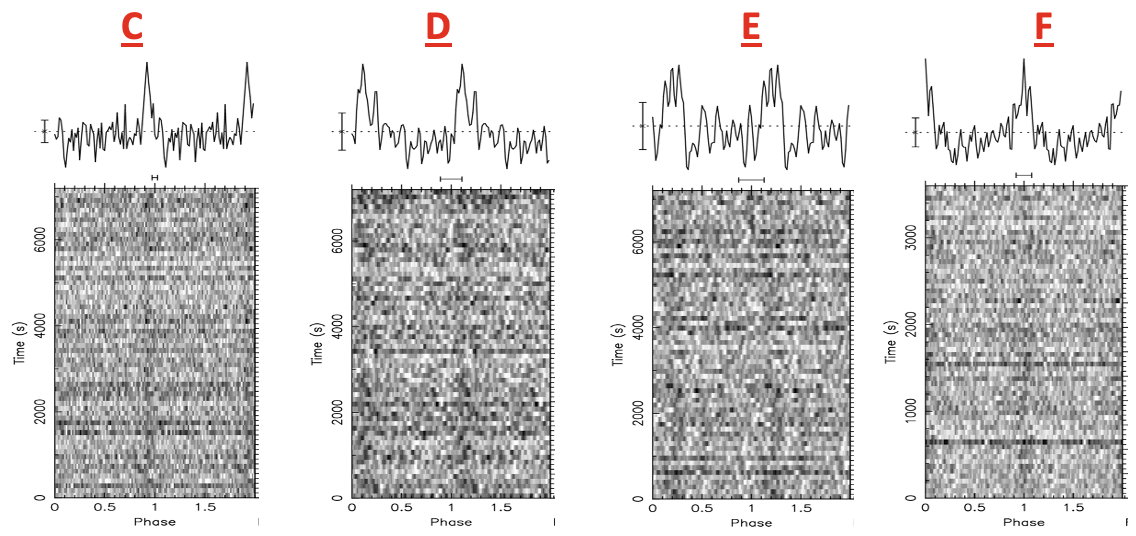 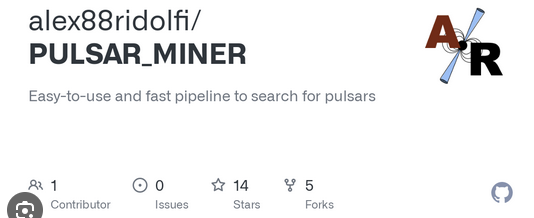 Nag 2024
Four discovered pulsars in GLIMPSE-C01
Learned to use
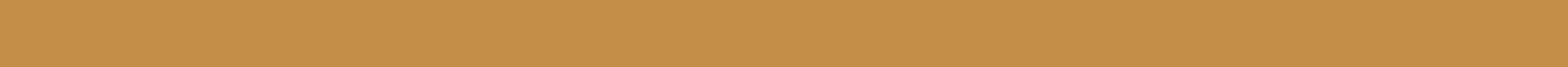 ICSC Italian Research Center on High-Performance Computing, Big Data and Quantum Computing
Missione 4 • Istruzione e Ricerca
[Speaker Notes: Template e guide lines]
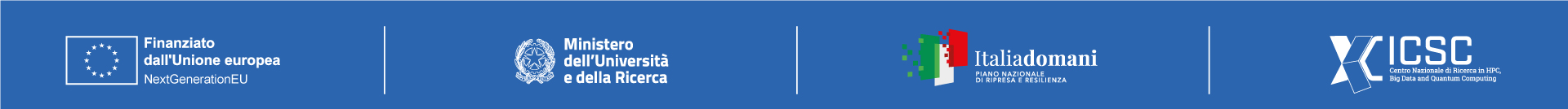 Next Steps and Expected Results
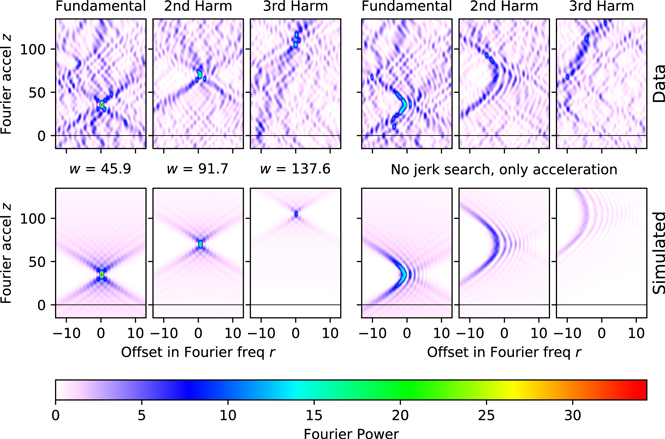 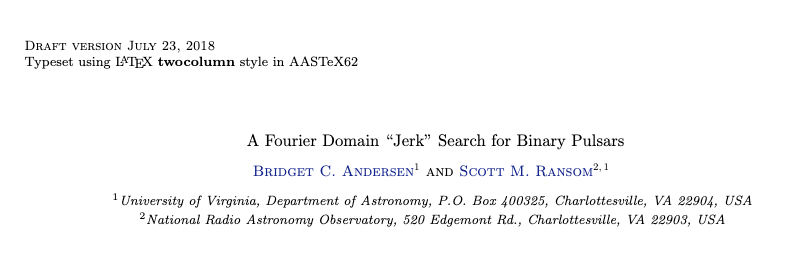 Andersen & Ransom  2018
Porting the “Jerk” search code to GPU and characterizing it
Learning the working and how to use the “Jerk” search code (for CPU only nowadays)
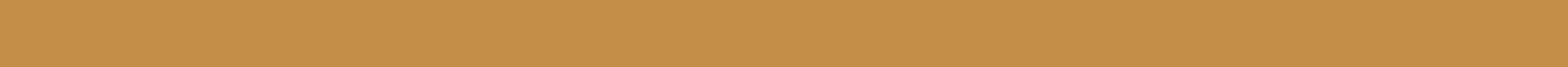 ICSC Italian Research Center on High-Performance Computing, Big Data and Quantum Computing
Missione 4 • Istruzione e Ricerca
[Speaker Notes: Template e guide lines]